延迟符
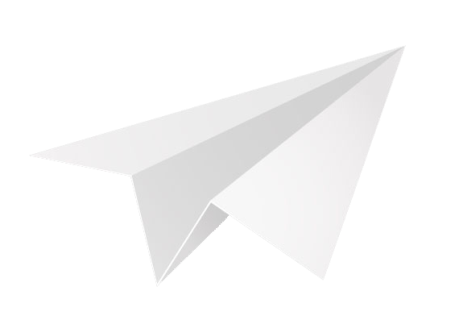 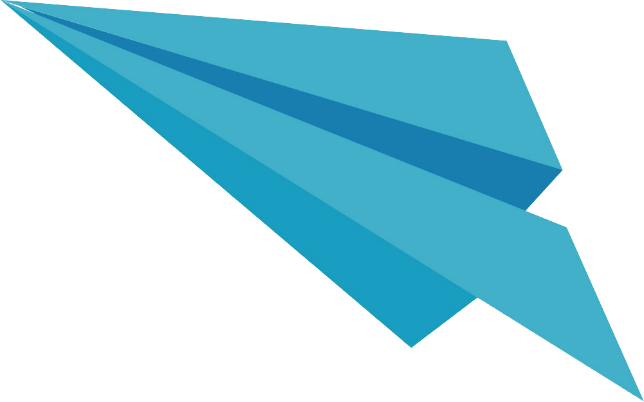 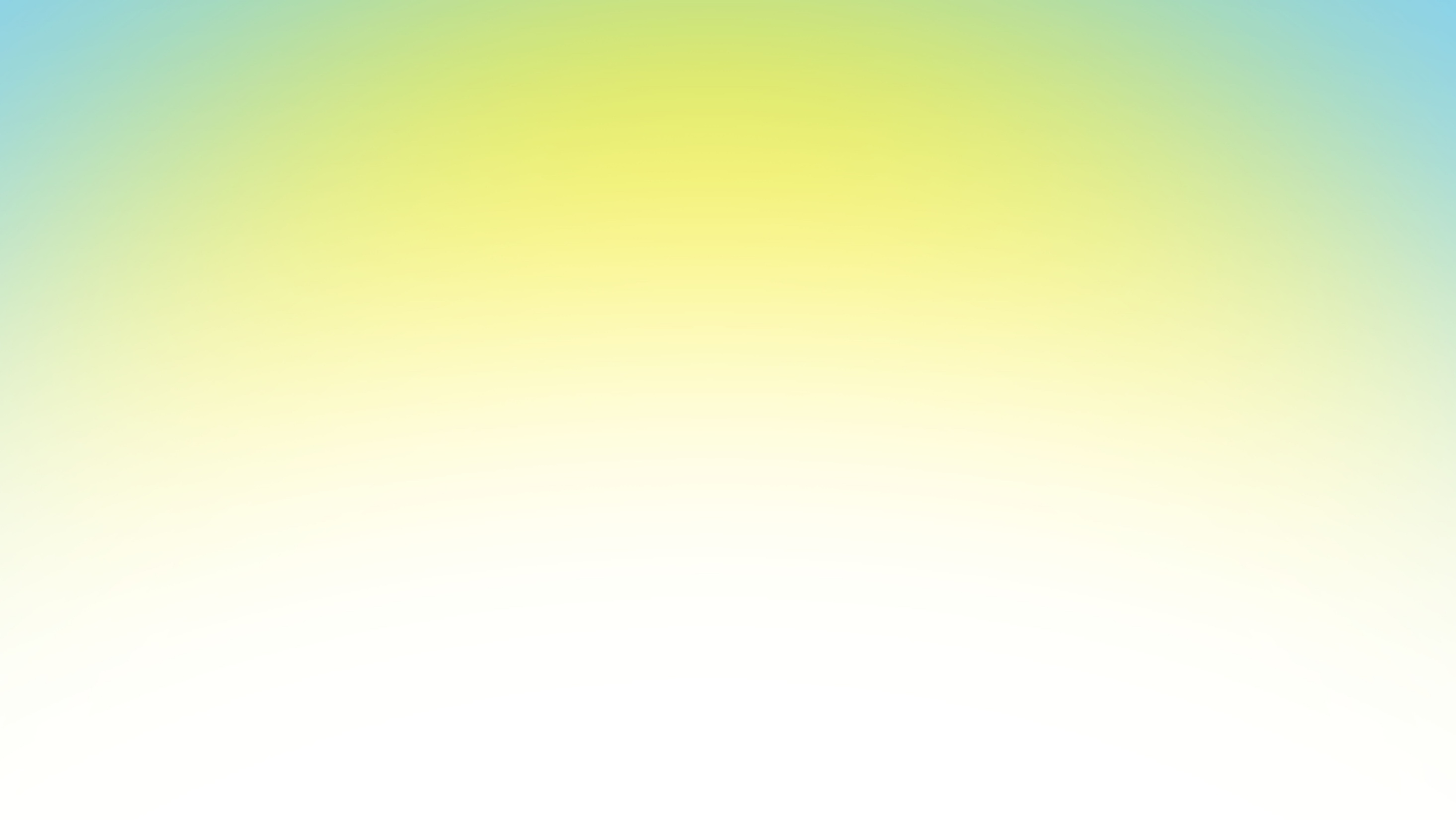 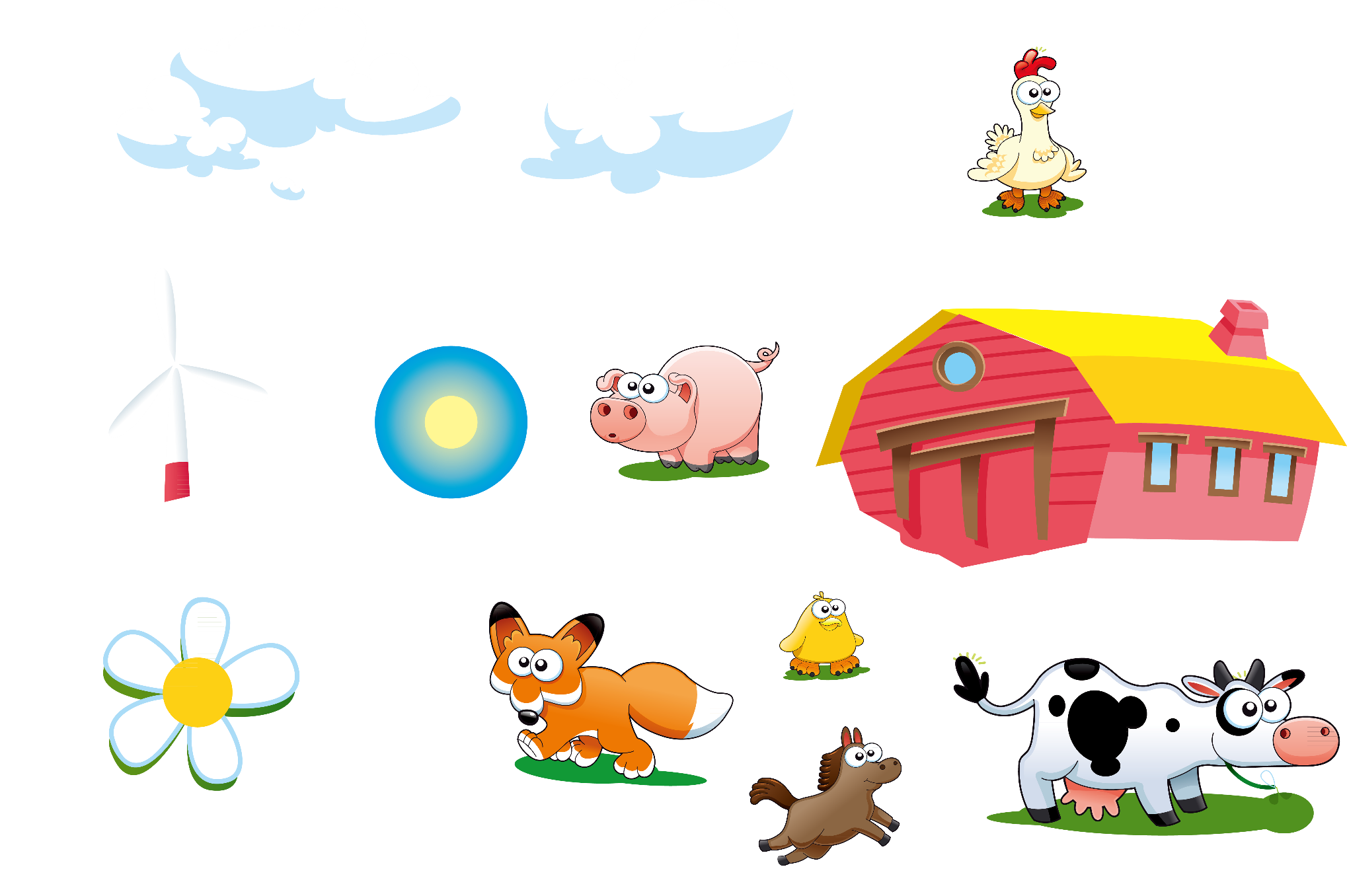 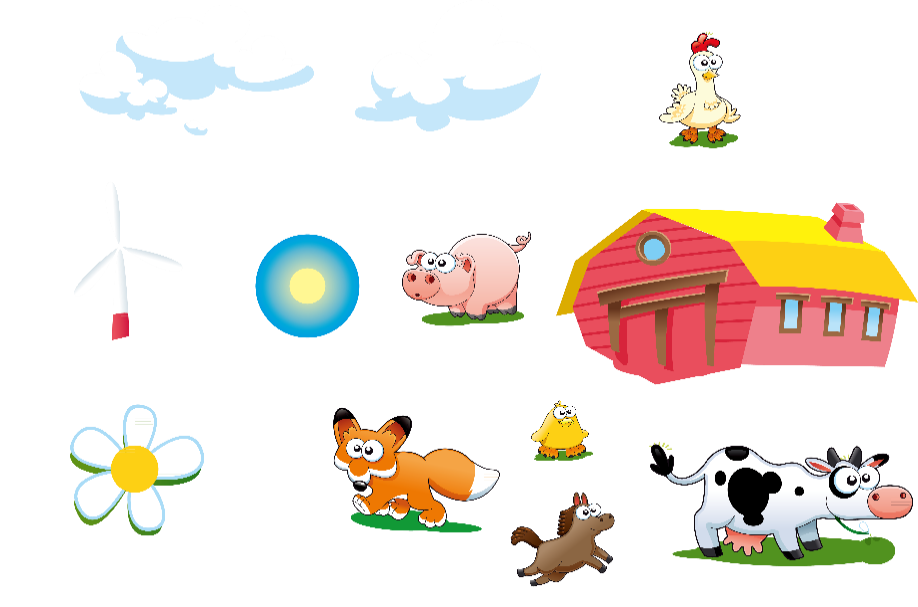 Thöù….ngaøy…..thaùng……naêm………..
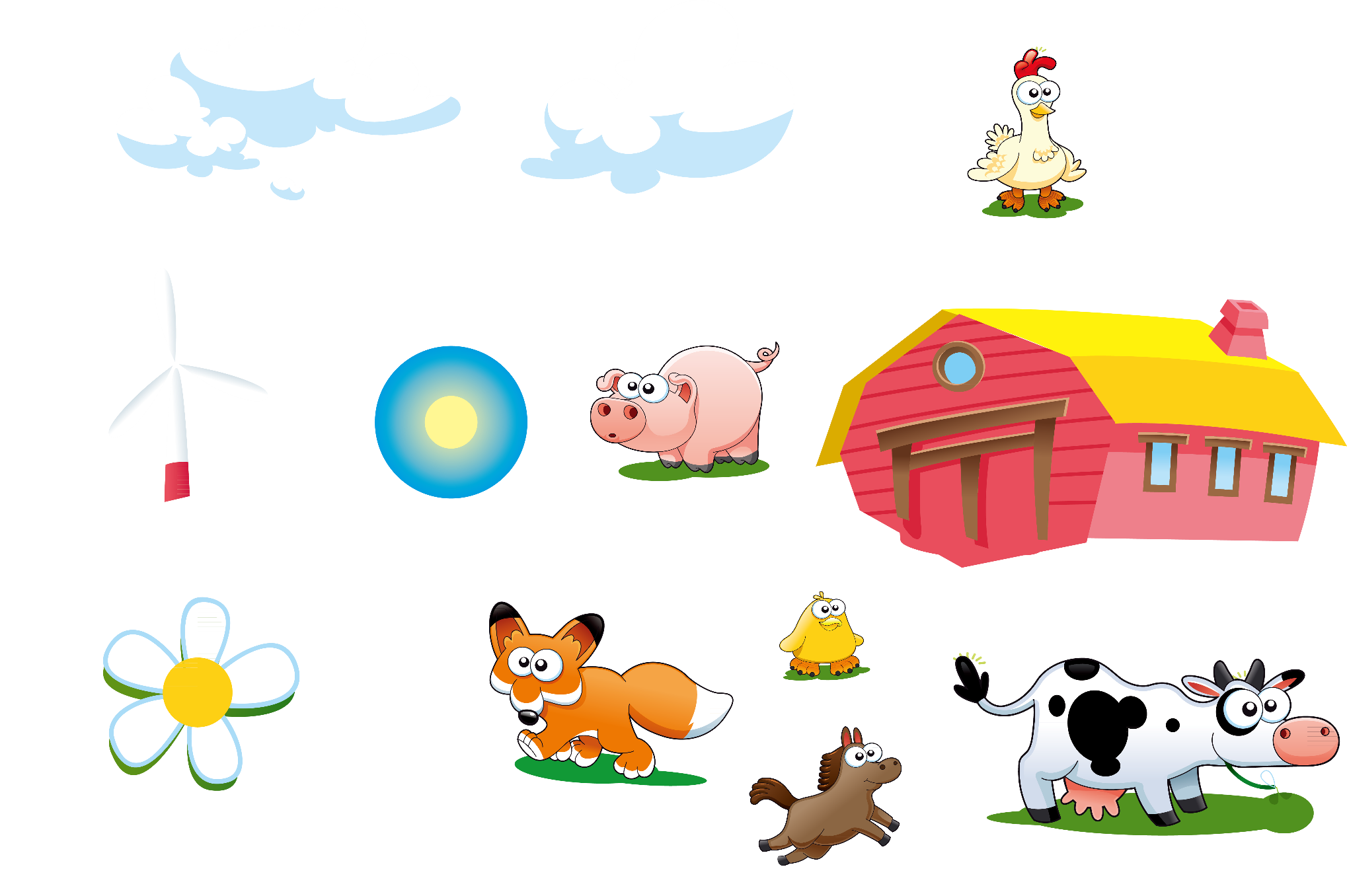 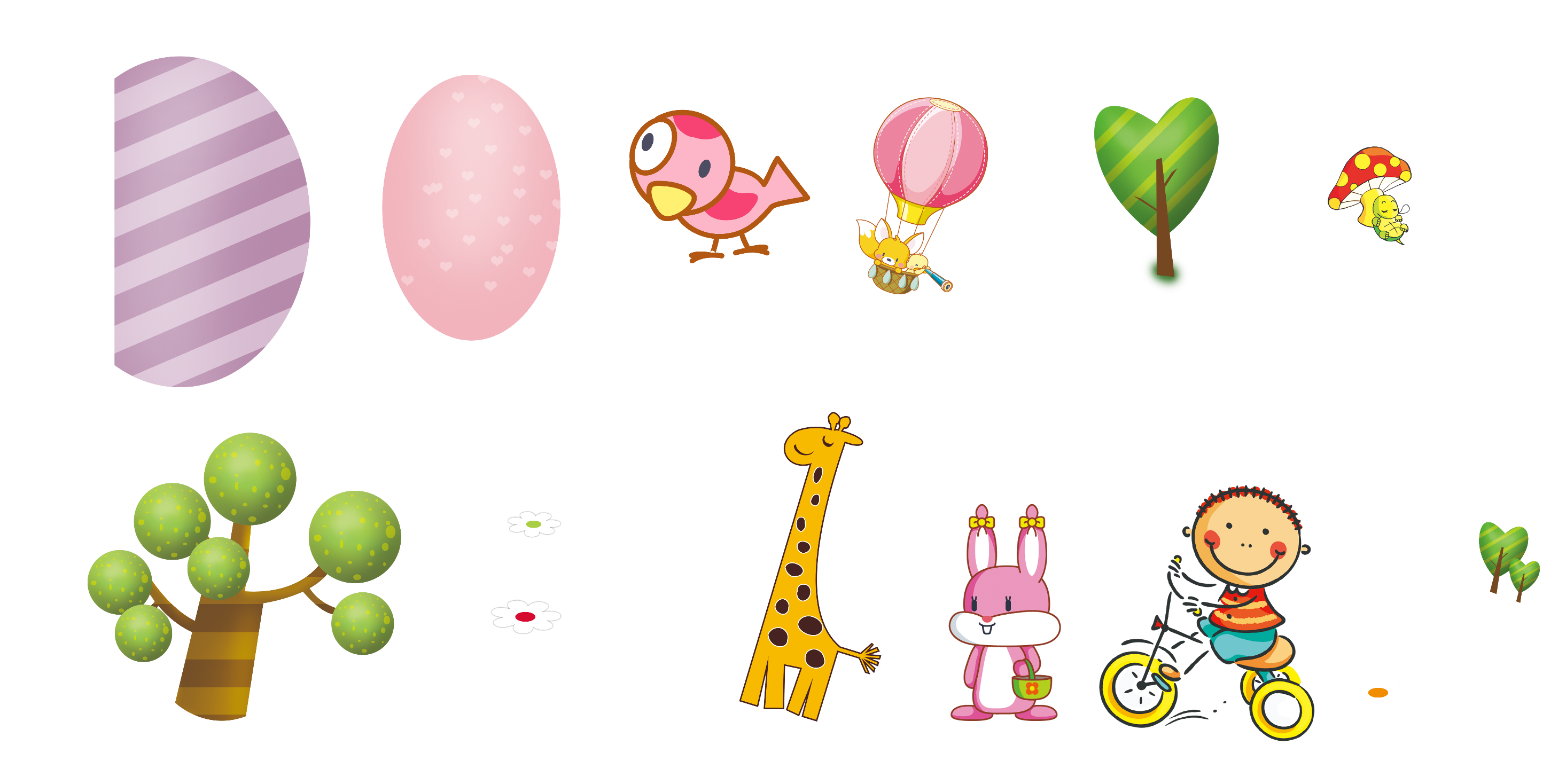 Moân 
Hoaït ñoäng traûi nghieäm
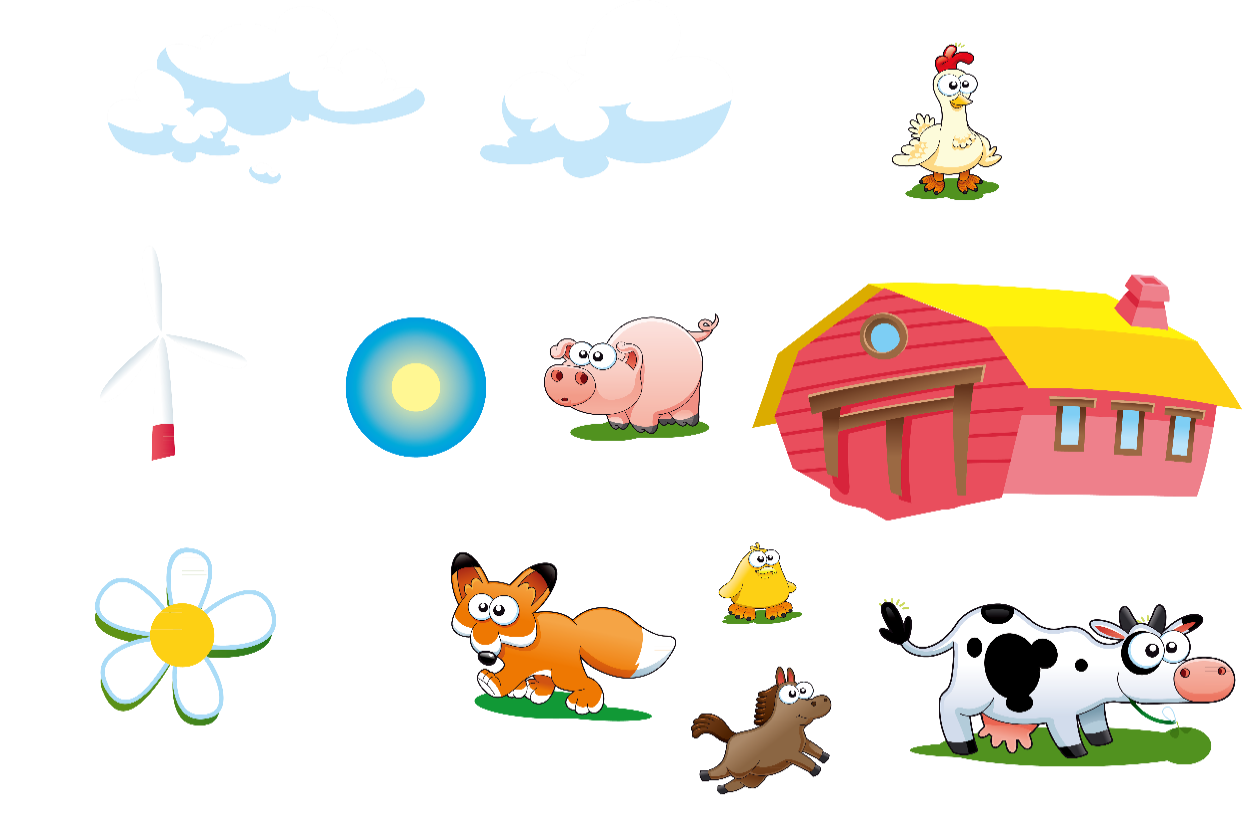 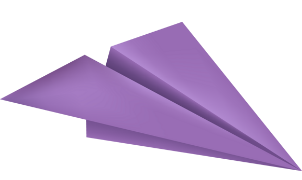 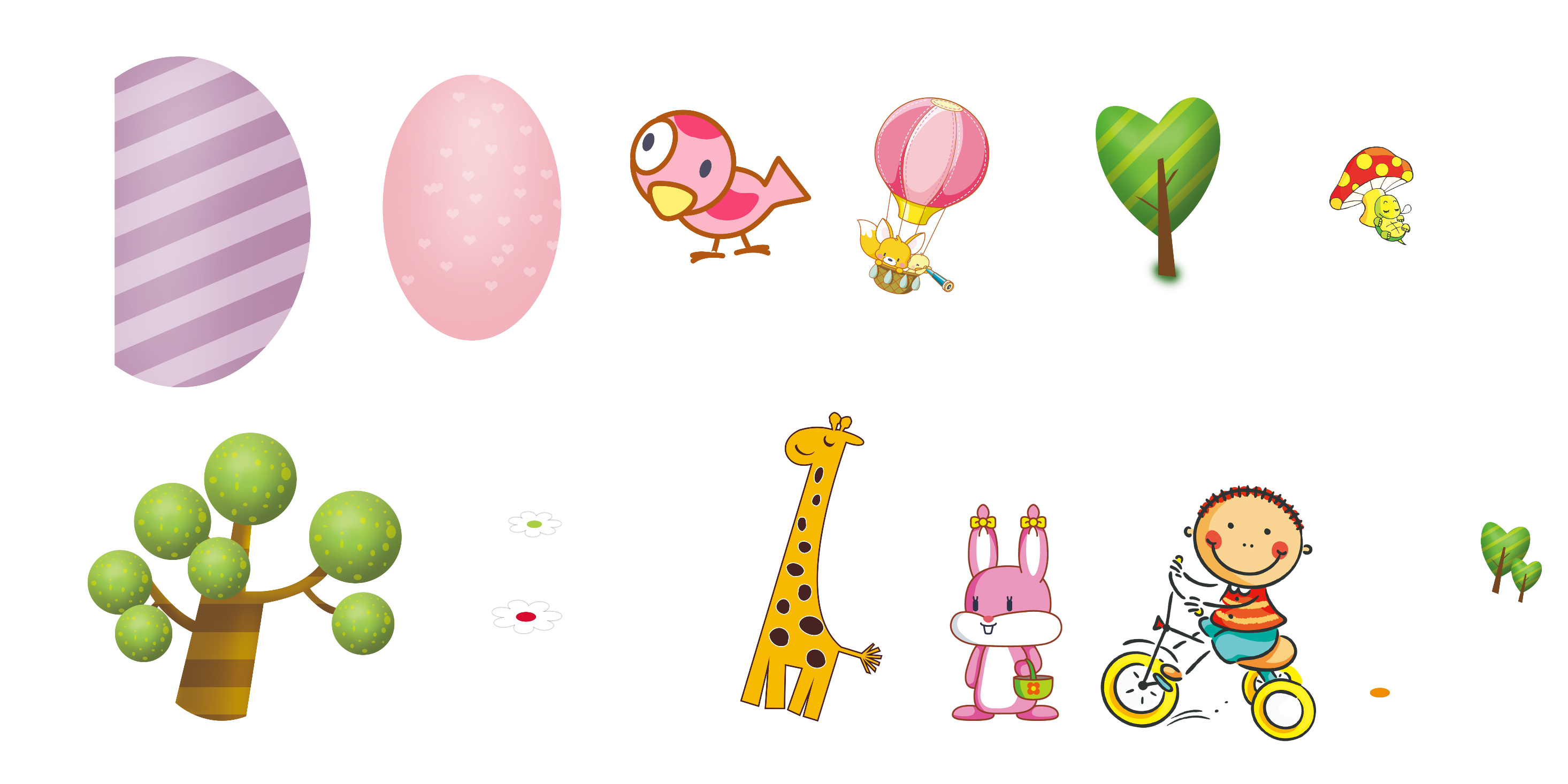 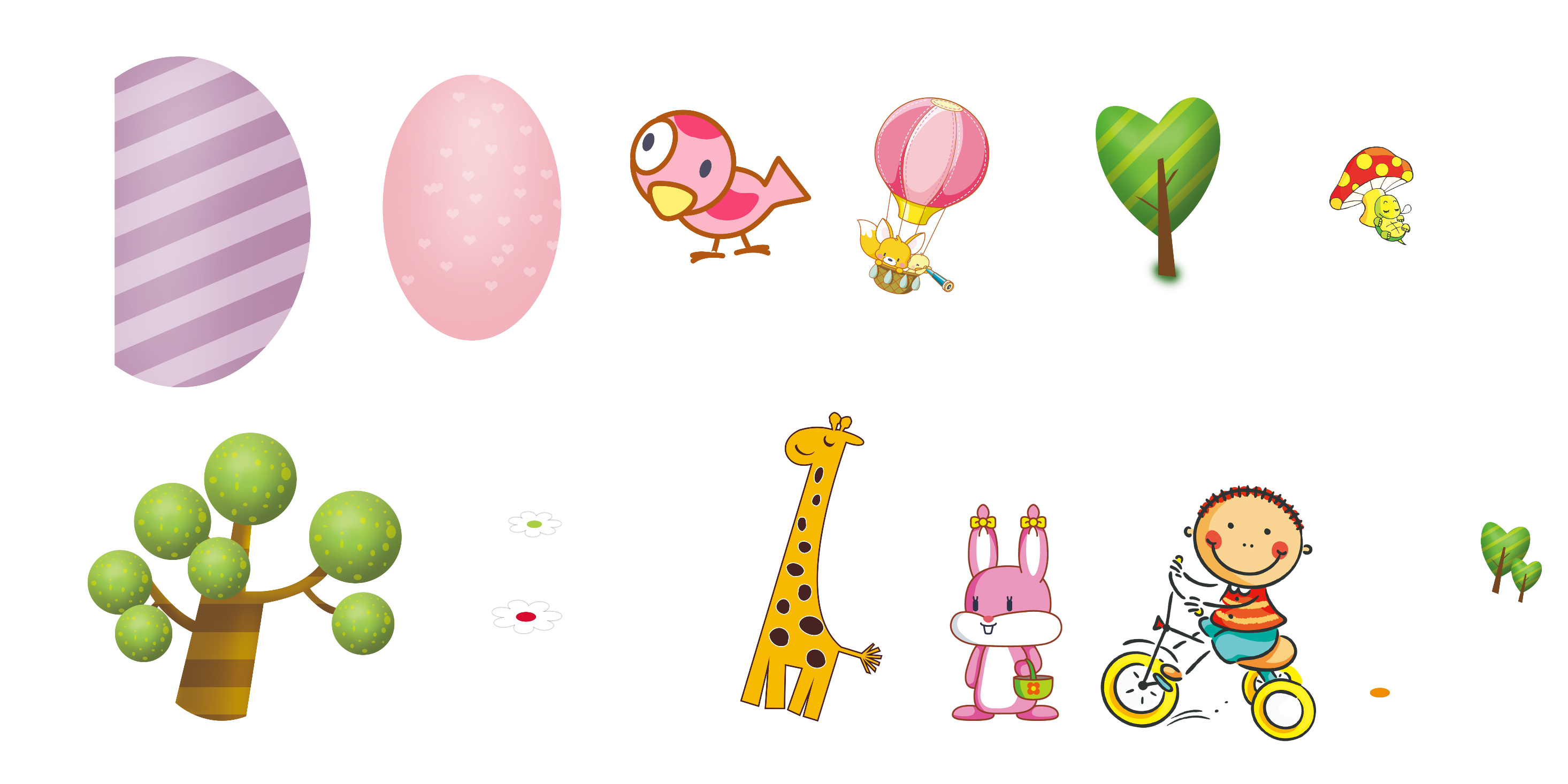 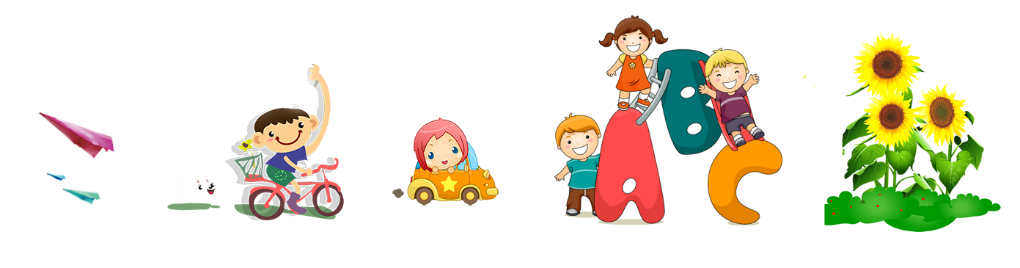 Giaùo vieân:
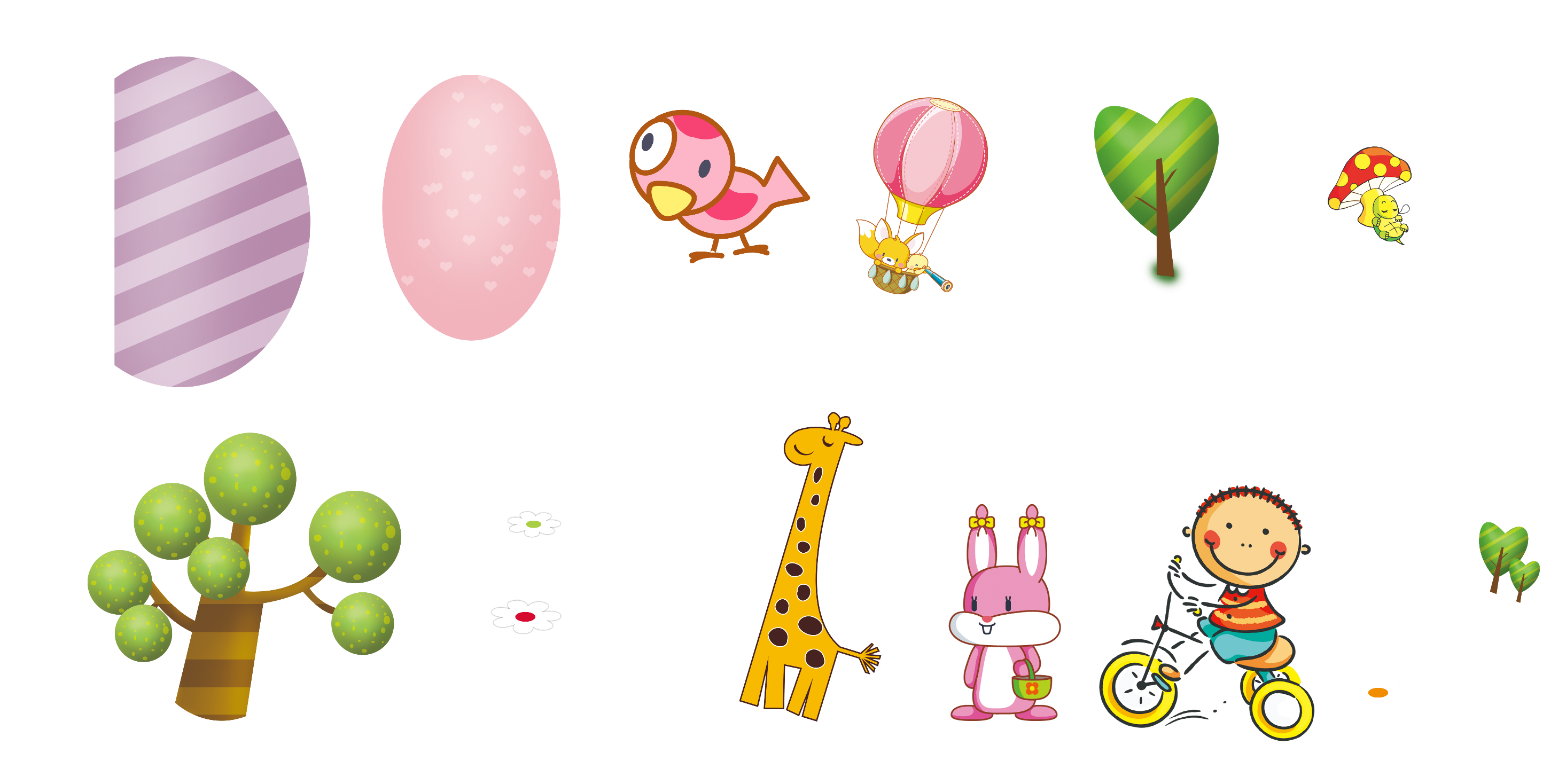 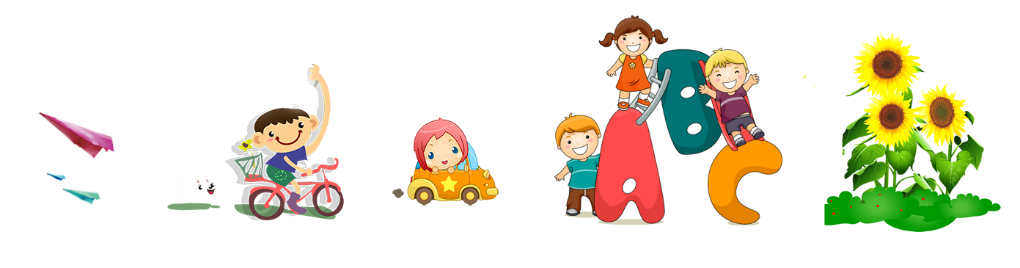 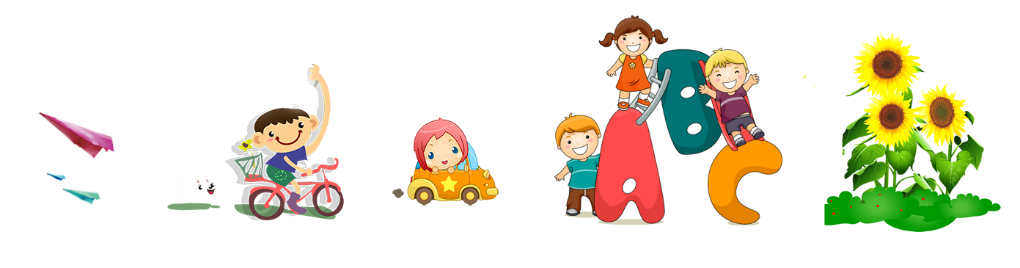 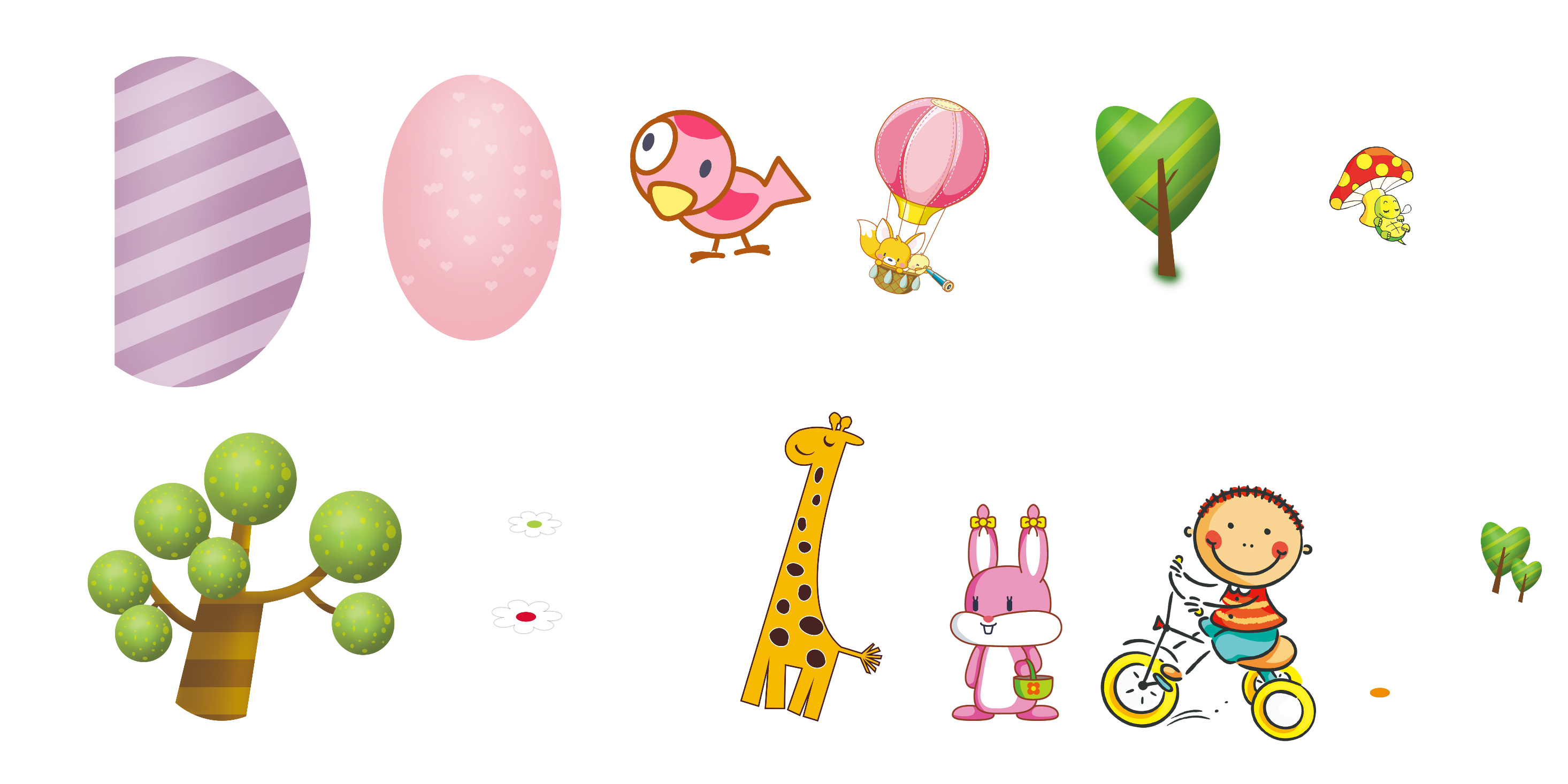 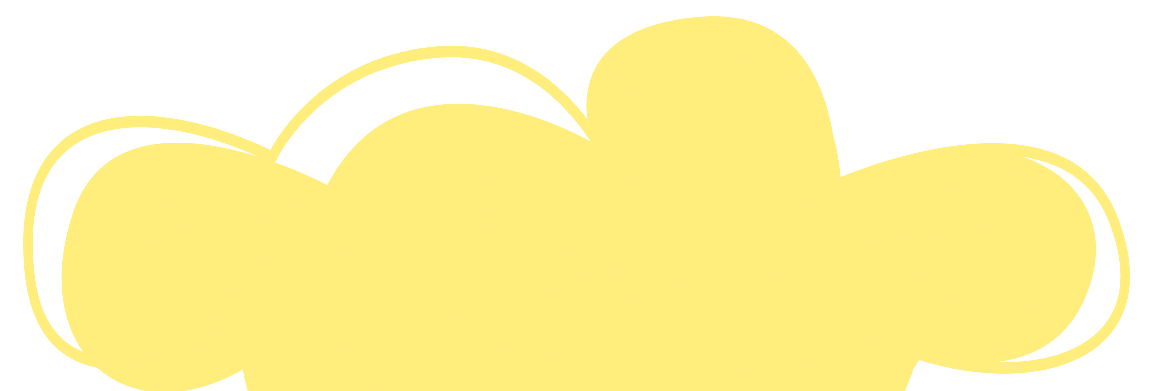 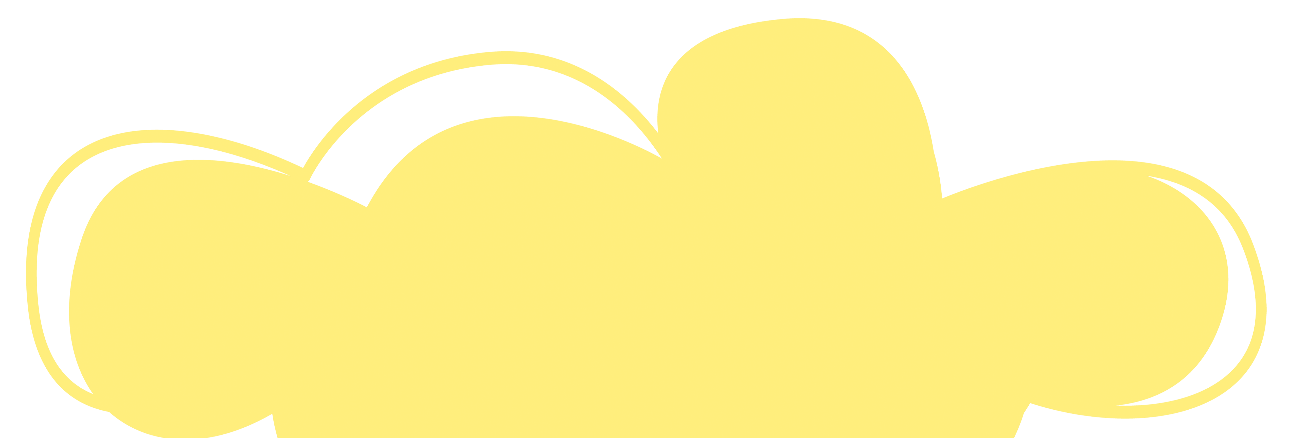 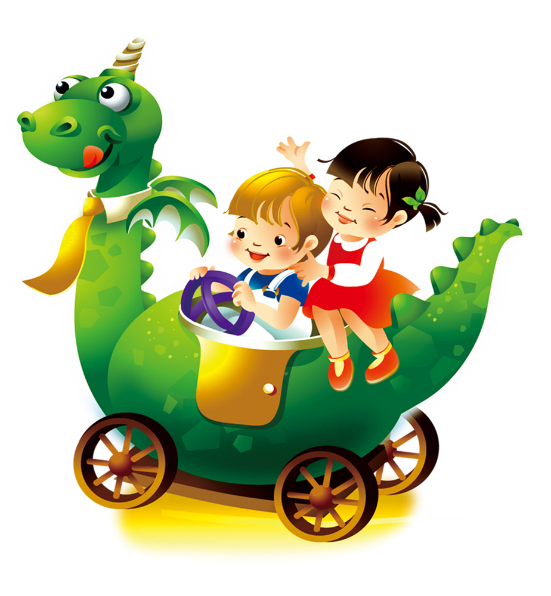 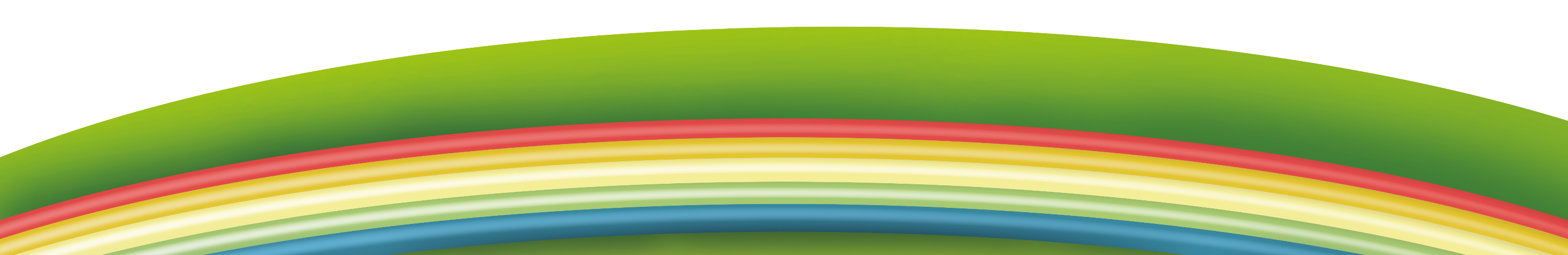 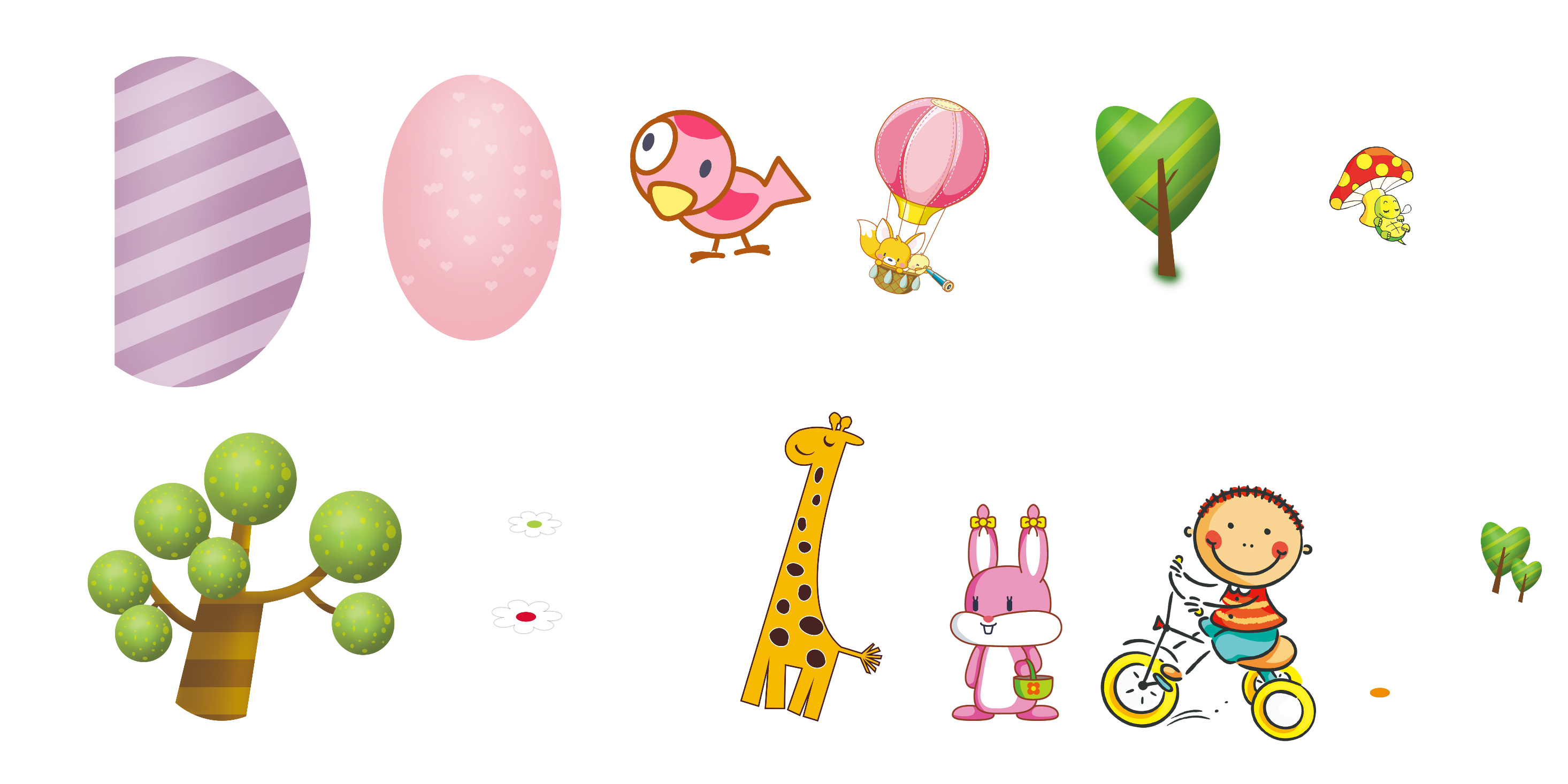 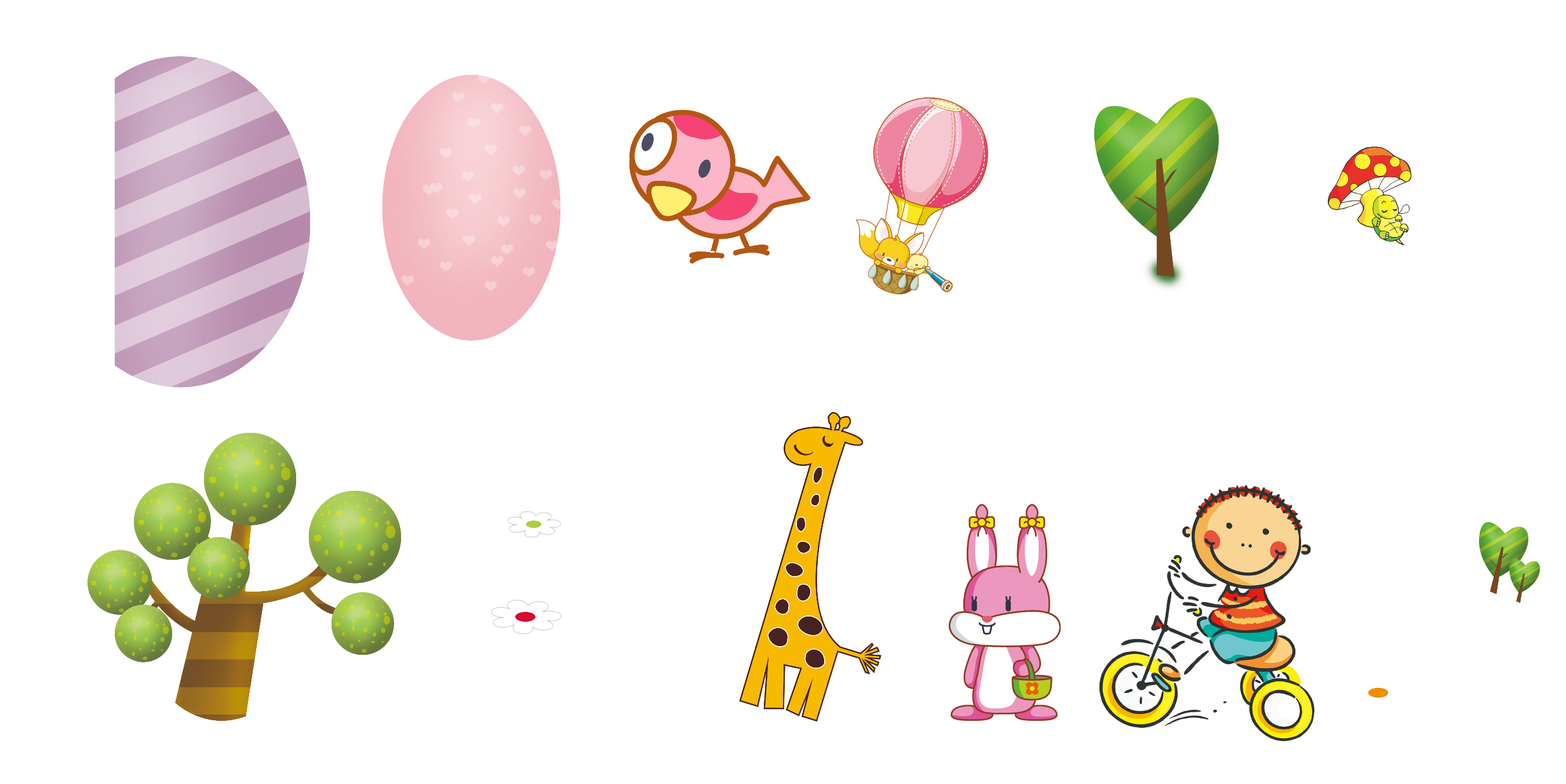 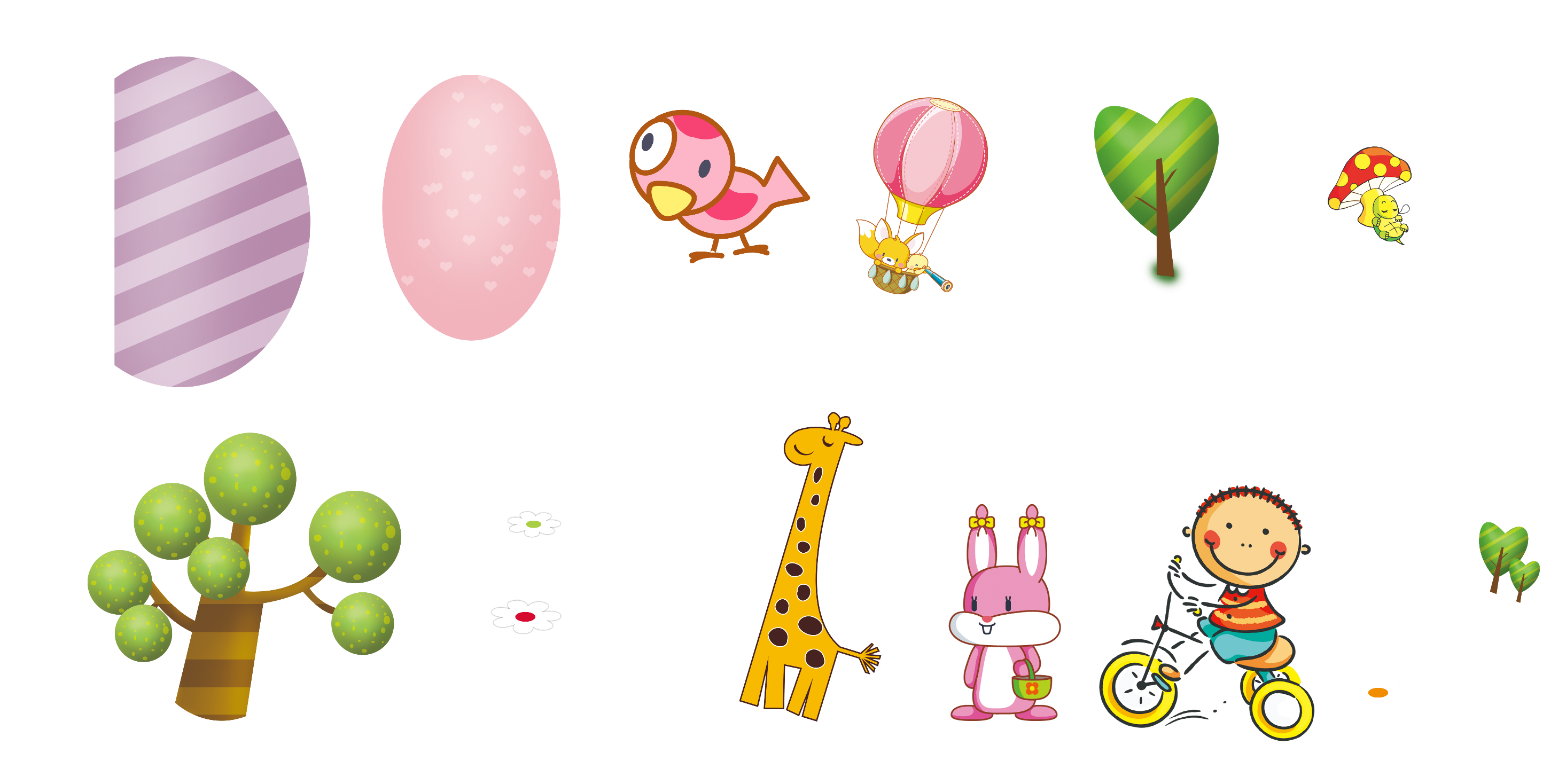 CHỦ ĐỀ 3
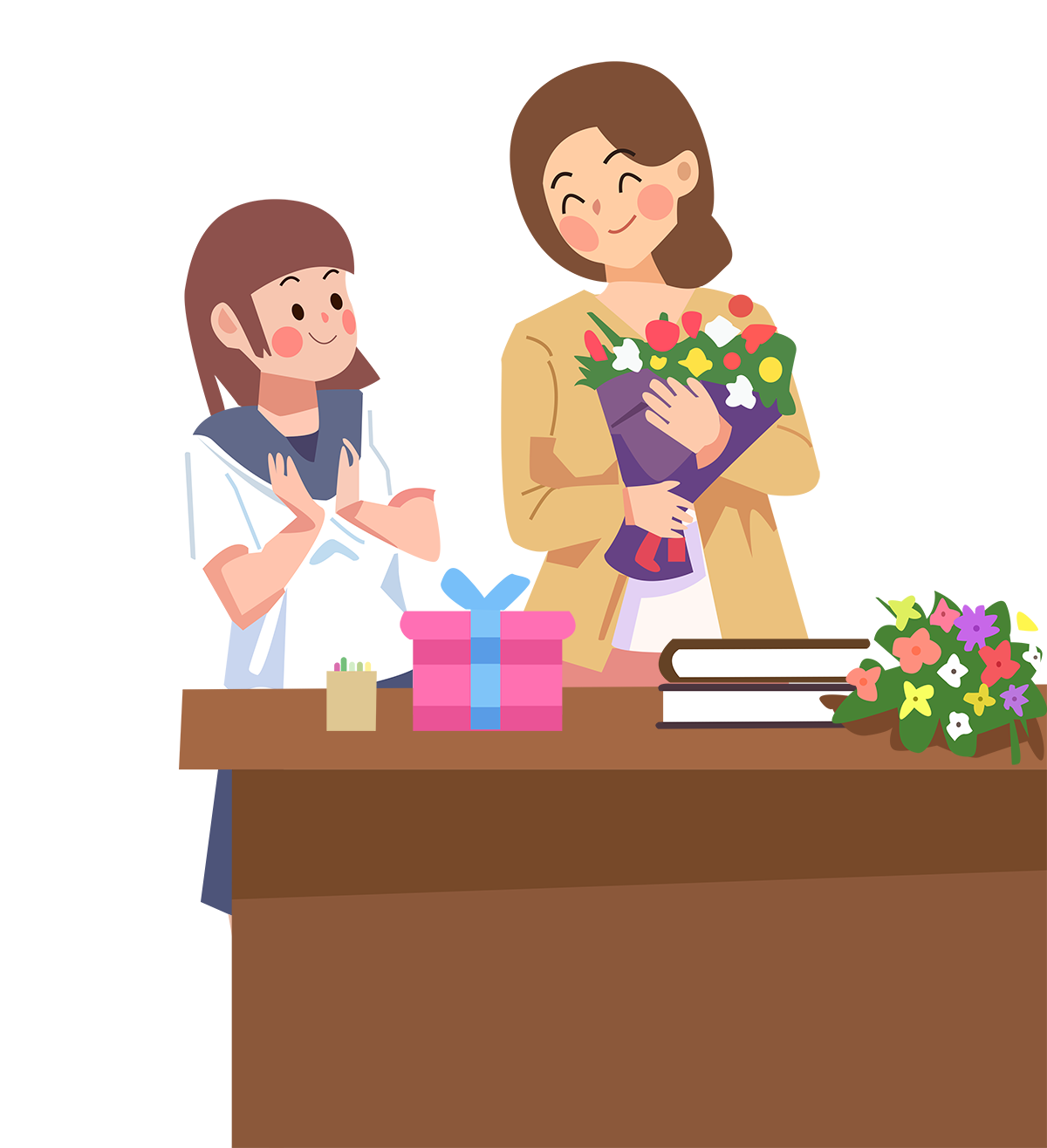 KÍNH YÊU THẦY CÔ, THÂN THIỆN VỚI BẠN BÈ
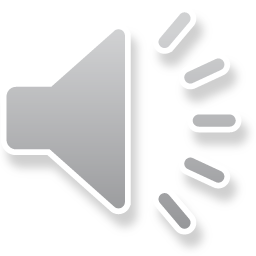 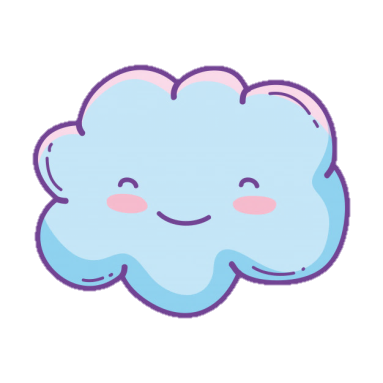 HOẠT ĐỘNG 8
Chơi trò chơi “Kết bạn”
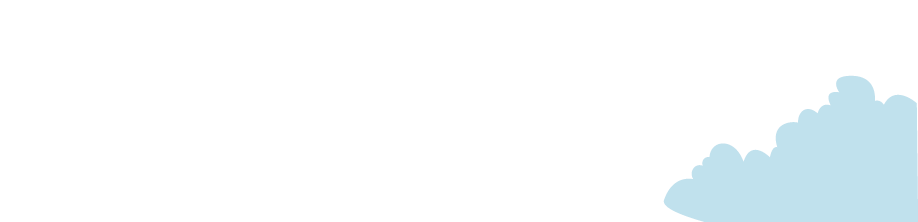 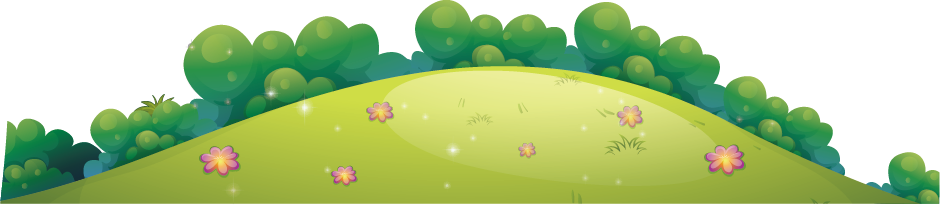 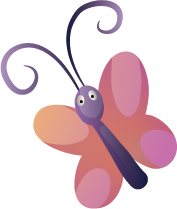 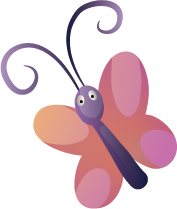 Tham gia trò chơi "Kết bạn".
[Speaker Notes: Chọn một HS làm quản trò, các HS khác đứng thành vòng tròn và vừa đi chuyển vừa hát. Khi quản trò hô: “Kết bạn! Kết bạn!” thì tất cả HS đồng thanh hỏi: “Kết mấy? Kết mấy?”.  Khi quản trò hô “Kết đôi! Kết đôi!” thì tất cả nhanh chóng tạo thành từng nhóm 2 người. Nếu bạn nào một mình hoặc nhóm nhiều hơn 2 người là phạm luật và phải chịu phạt một hình phạt nào đó. Quản trò yêu cầu các bạn tiếp tục di chuyển và hát. Sau đó quản trò có - thể hô “Kết... ba! (hoặc bốn, năm, sáu,...)” để HS kết thành nhóm ba hoặc bốn, năm, sáu,...
GV yêu cầu cả lớp chọn ra một quản trò và cùng chơi theo hướng dẫn. GV kết hợp với HS quan sát để tìm ra những HS vi phạm luật chơi.]
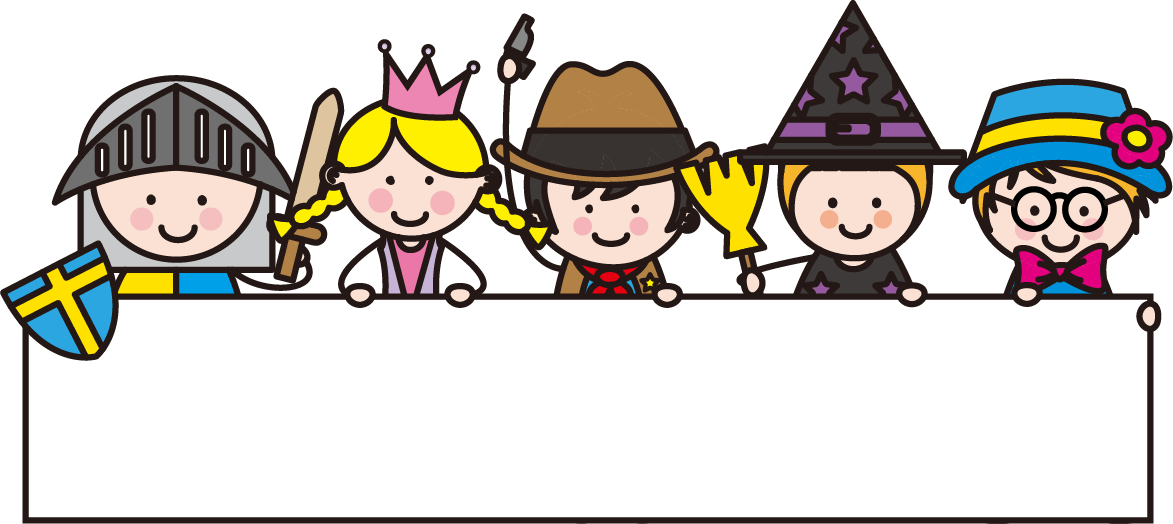 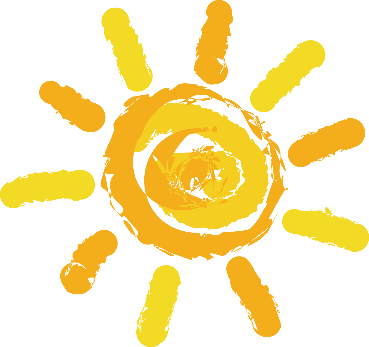 TRAO ĐỔI
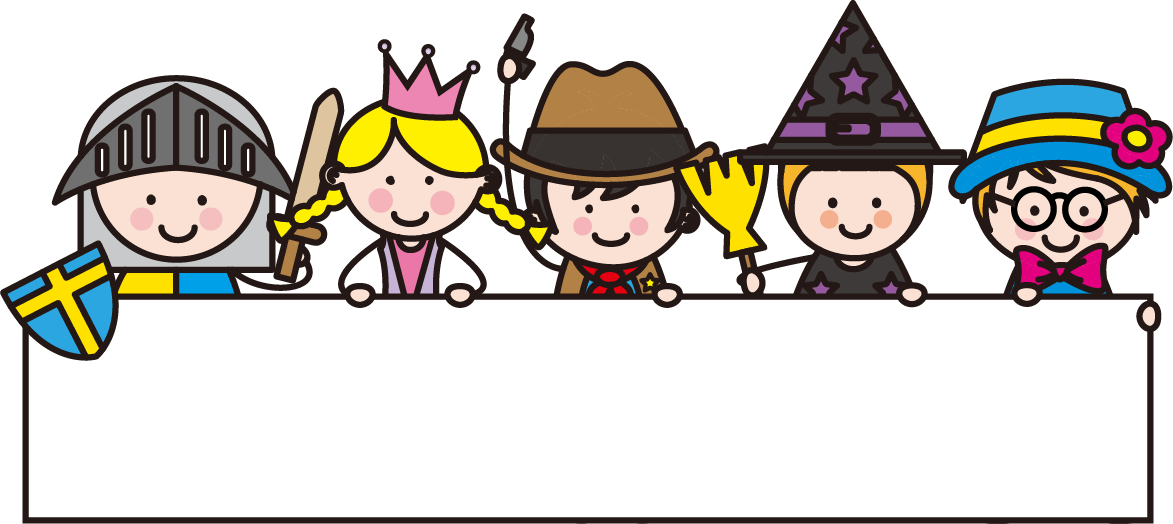 •	Trò chơi vừa rồi nhắc đến điều gì?
•	Những điều đó liên quan gì đến chủ đề chúng ta học hôm nay?
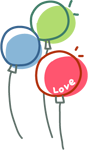 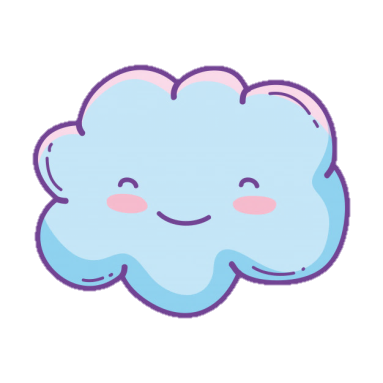 HOẠT ĐỘNG 9
Thực hành tìm kiếm sự hỗ trợ khi hoà giải với bạn
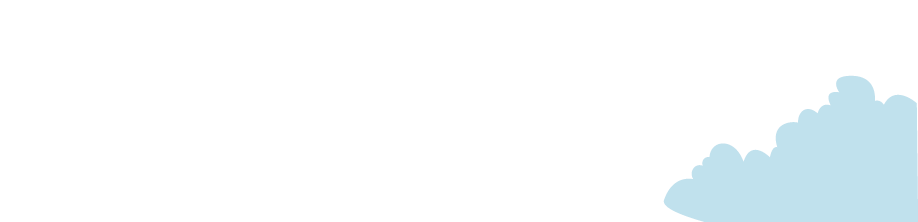 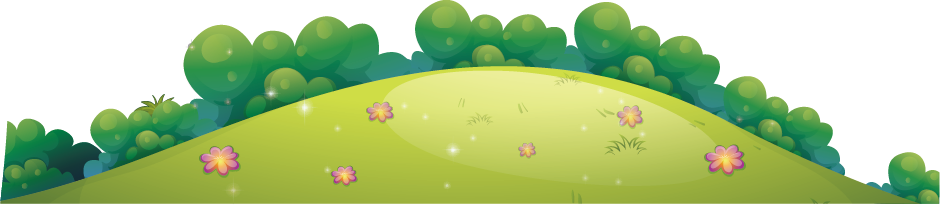 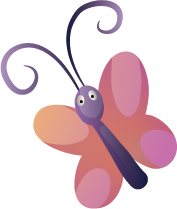 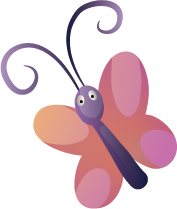 Sắm vai tìm kiếm sự hỗ trợ khi có mâu thuẫn
 với bạn theo các tình huống sau:
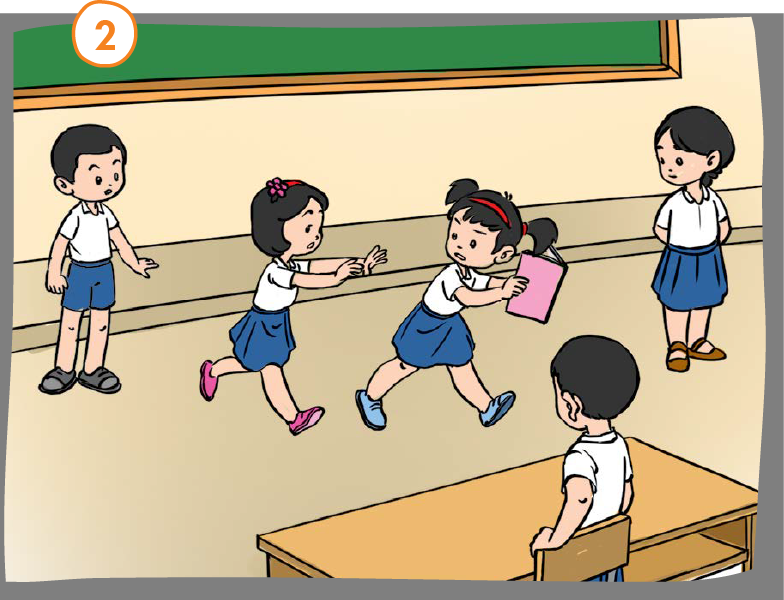 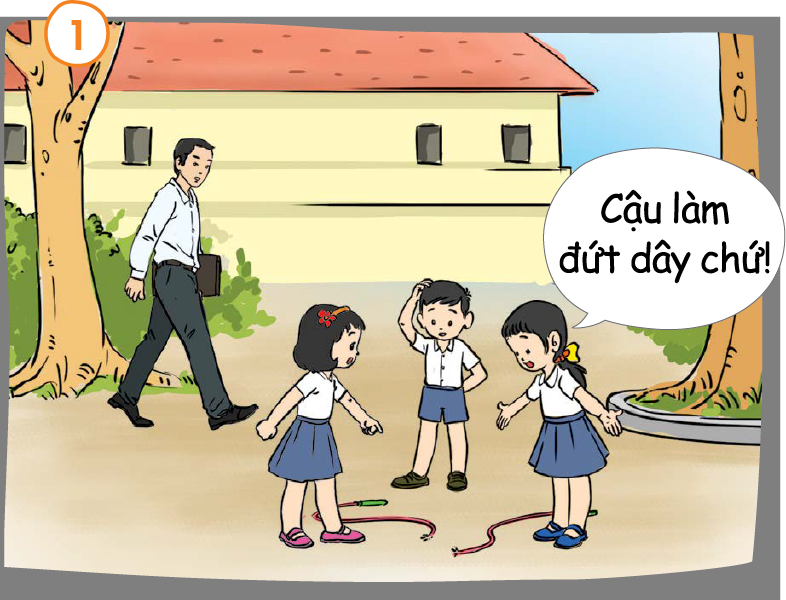 Sắm vai tìm kiếm sự hỗ trợ khi có mâu thuẫn
 với bạn theo các tình huống sau:
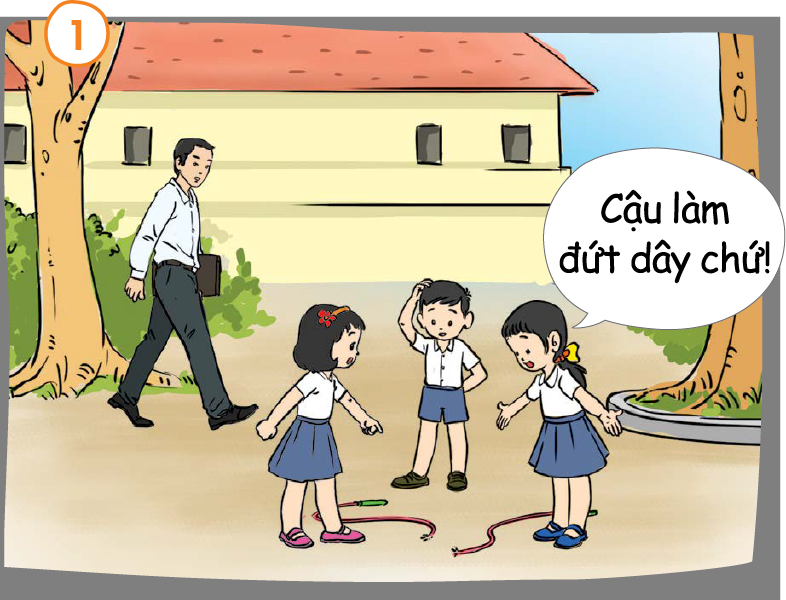 Một bạn nam làm đứt dây quay nhảy của hai bạn nữ. Nếu em là bạn nam, em sẽ làm gì?
Sắm vai tìm kiếm sự hỗ trợ khi có mâu thuẫn
 với bạn theo các tình huống sau:
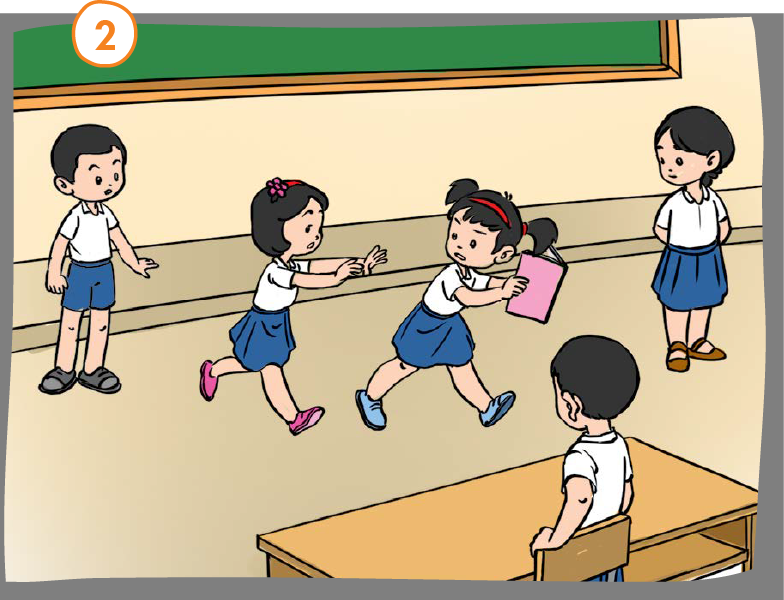 Trong lớp học, vào giờ chơi, một bạn nữ giật quyển truyện trên tay một bạn nữ khác và bỏ chạy. Em nhìn thấy sự việc đó, em sẽ làm gì?
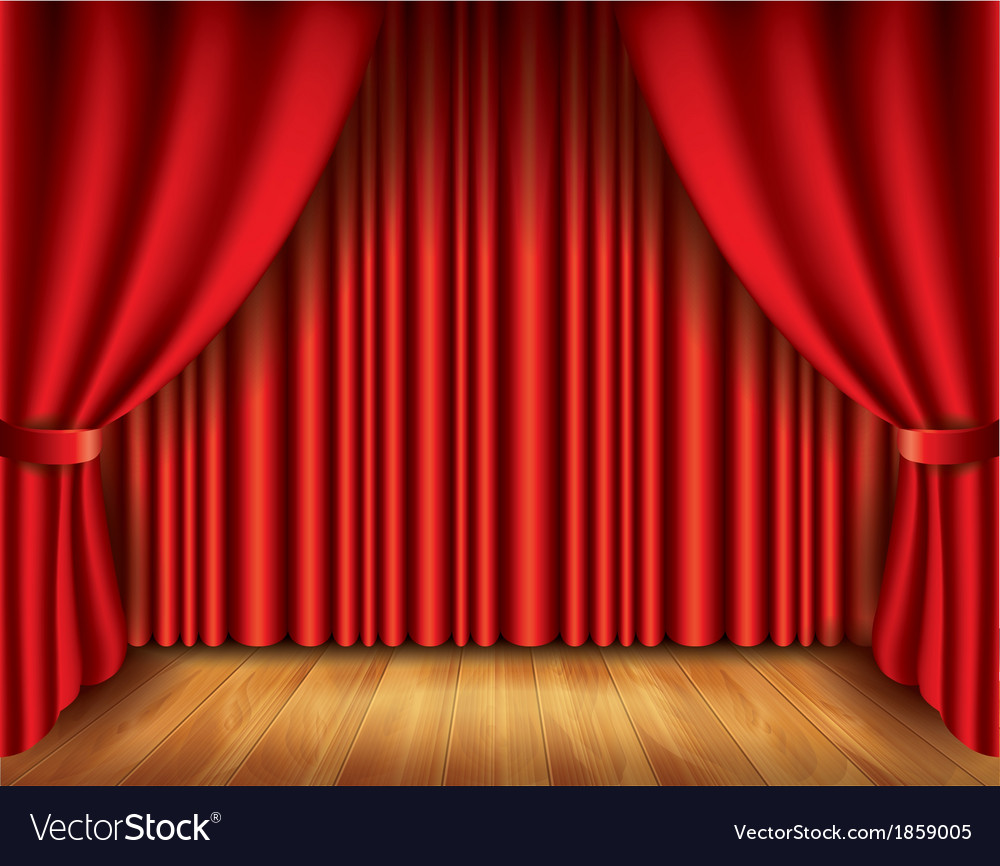 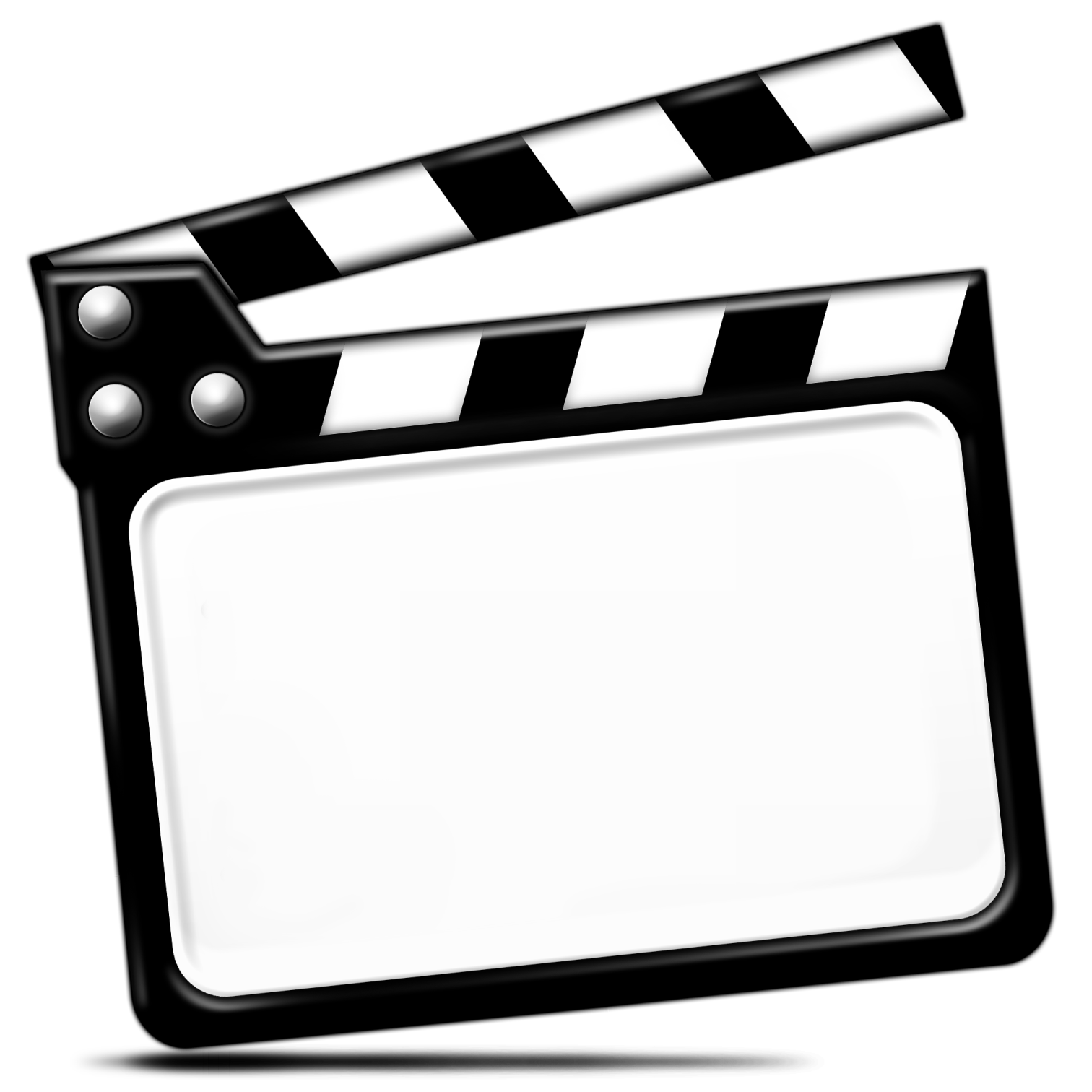 Saém vai
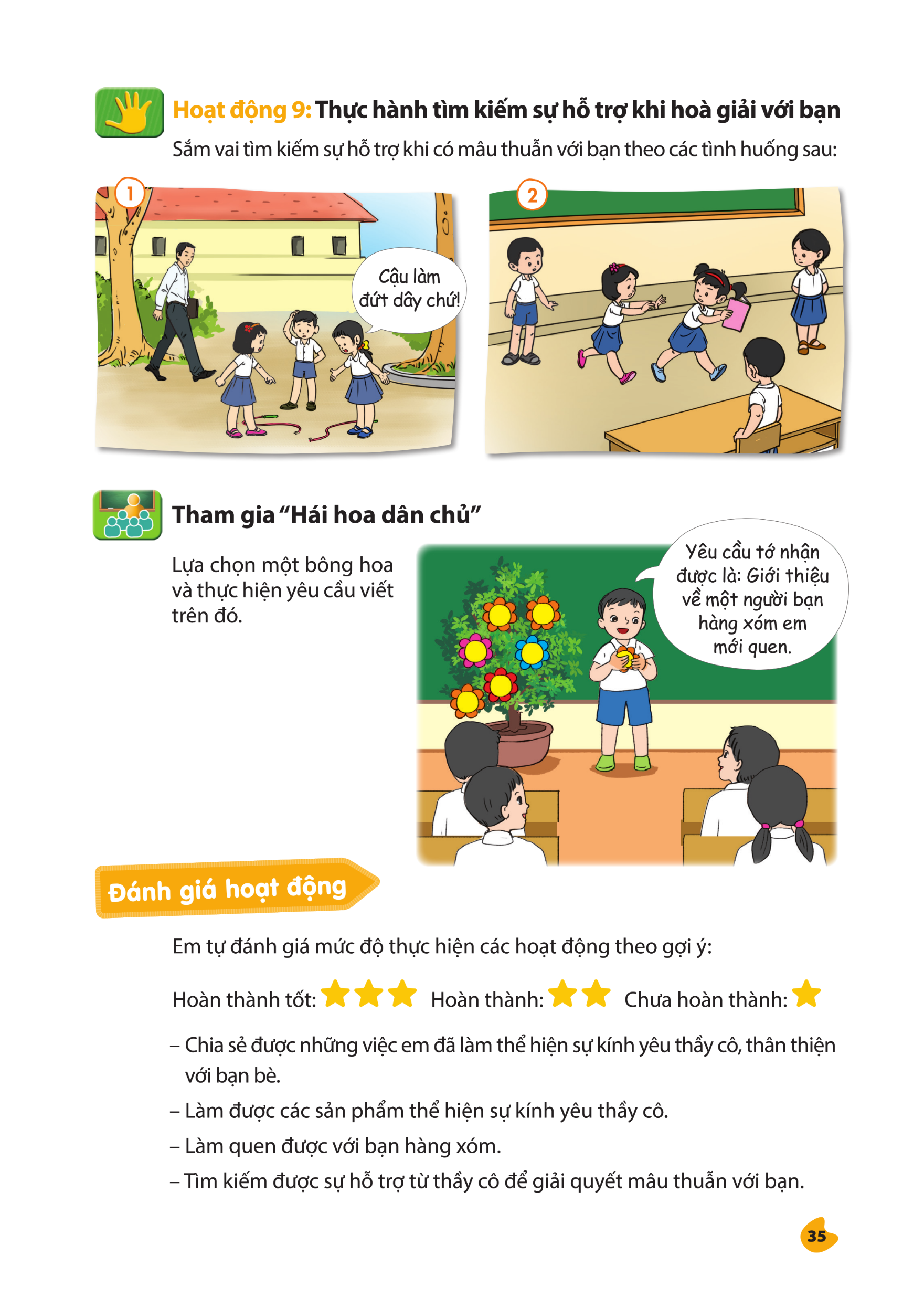 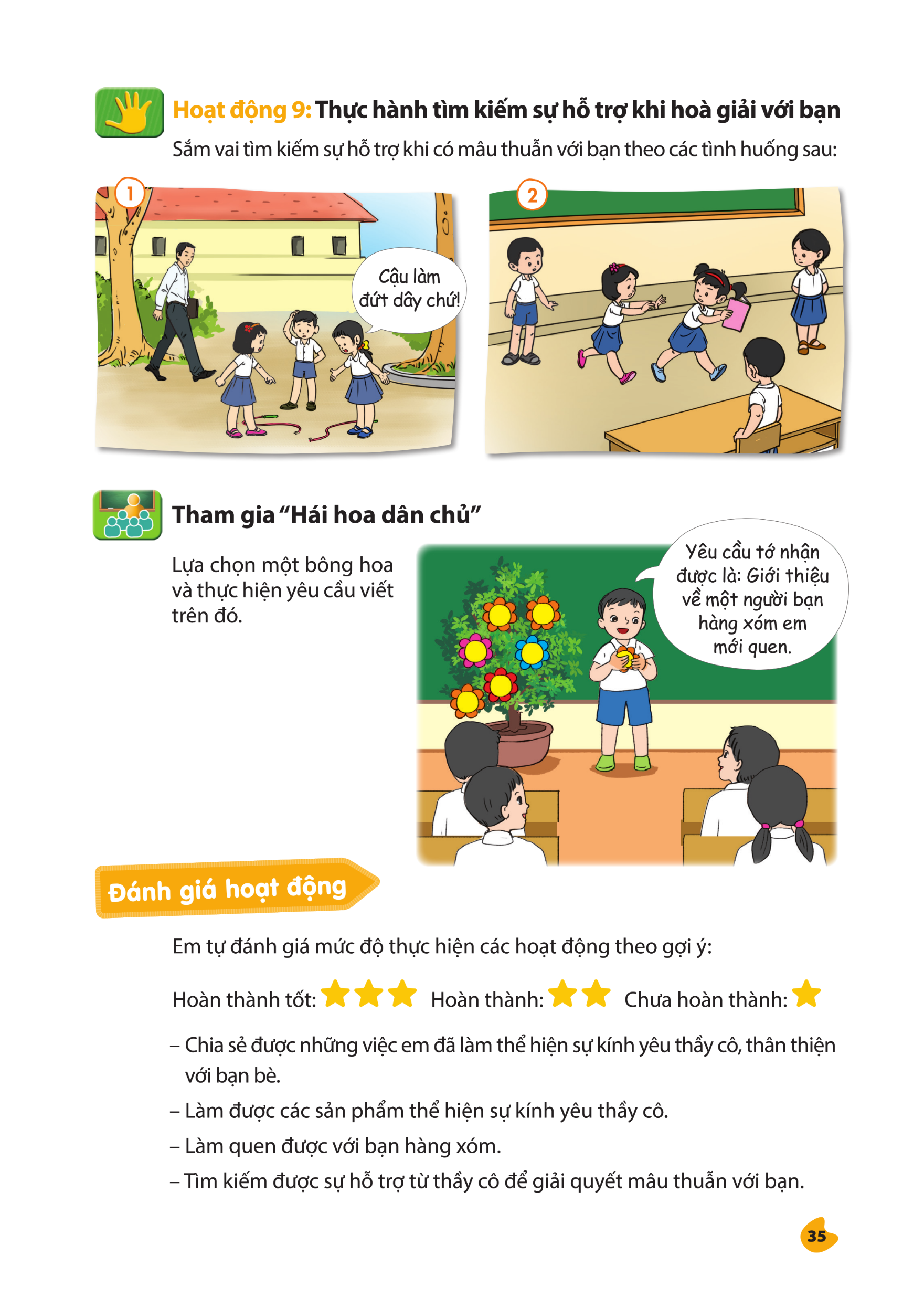 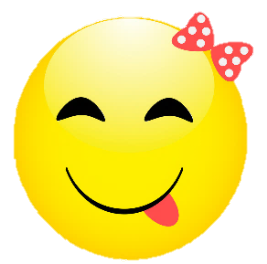 BÀI SOẠN CỦA EM LAN HƯƠNG . 
KÍNH MONG QUÝ THẦY CÔ KHÔNG SHARE VÀO CÁC HỘI NHÓM.
Thầy/Cô đăng ký lấy giáo án liên hệ link Facebook Lan Hương: https://www.facebook.com/profile.php?id=100049274364068
SĐT zalo Lan Hương: 035.447.3852